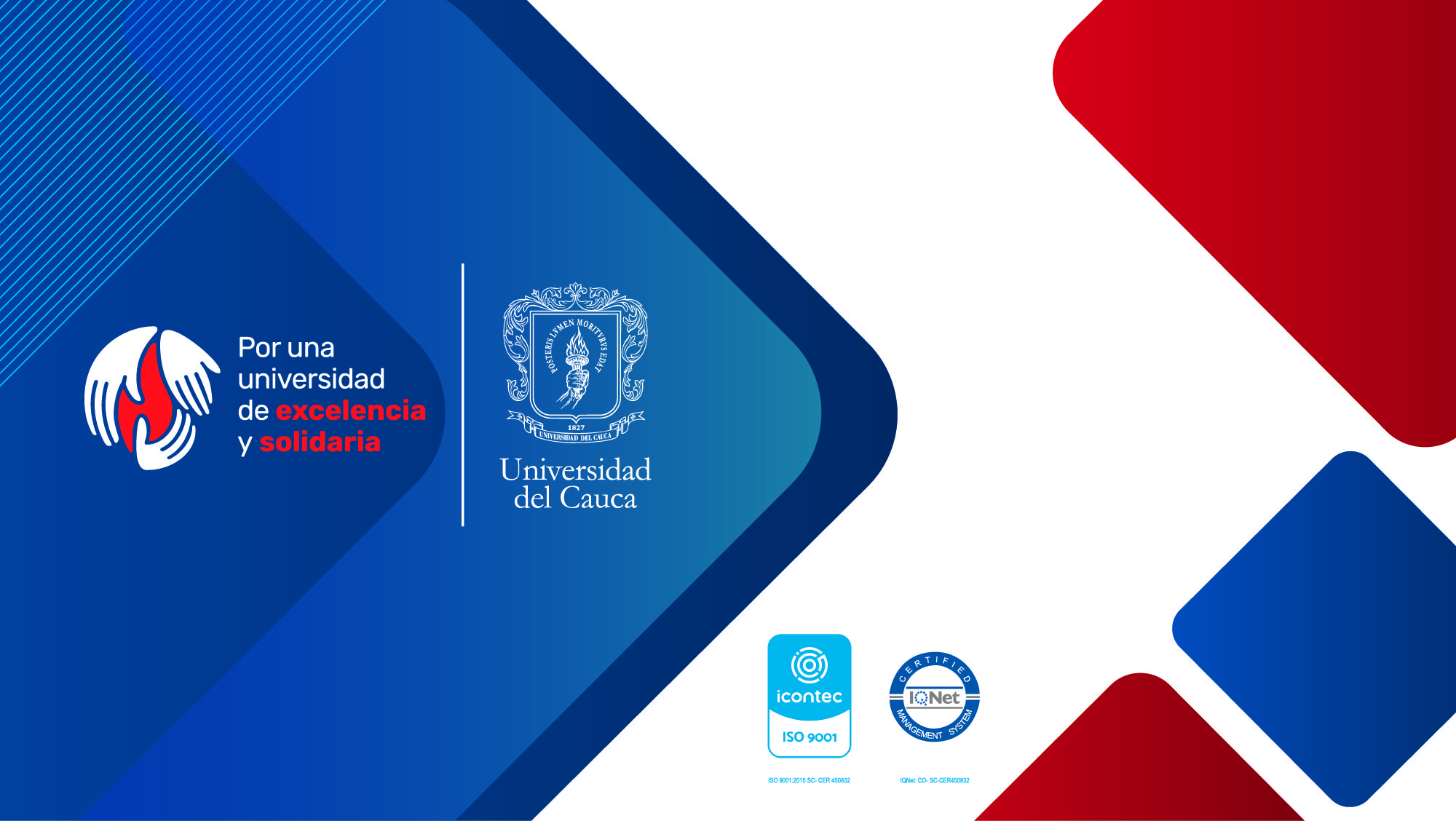 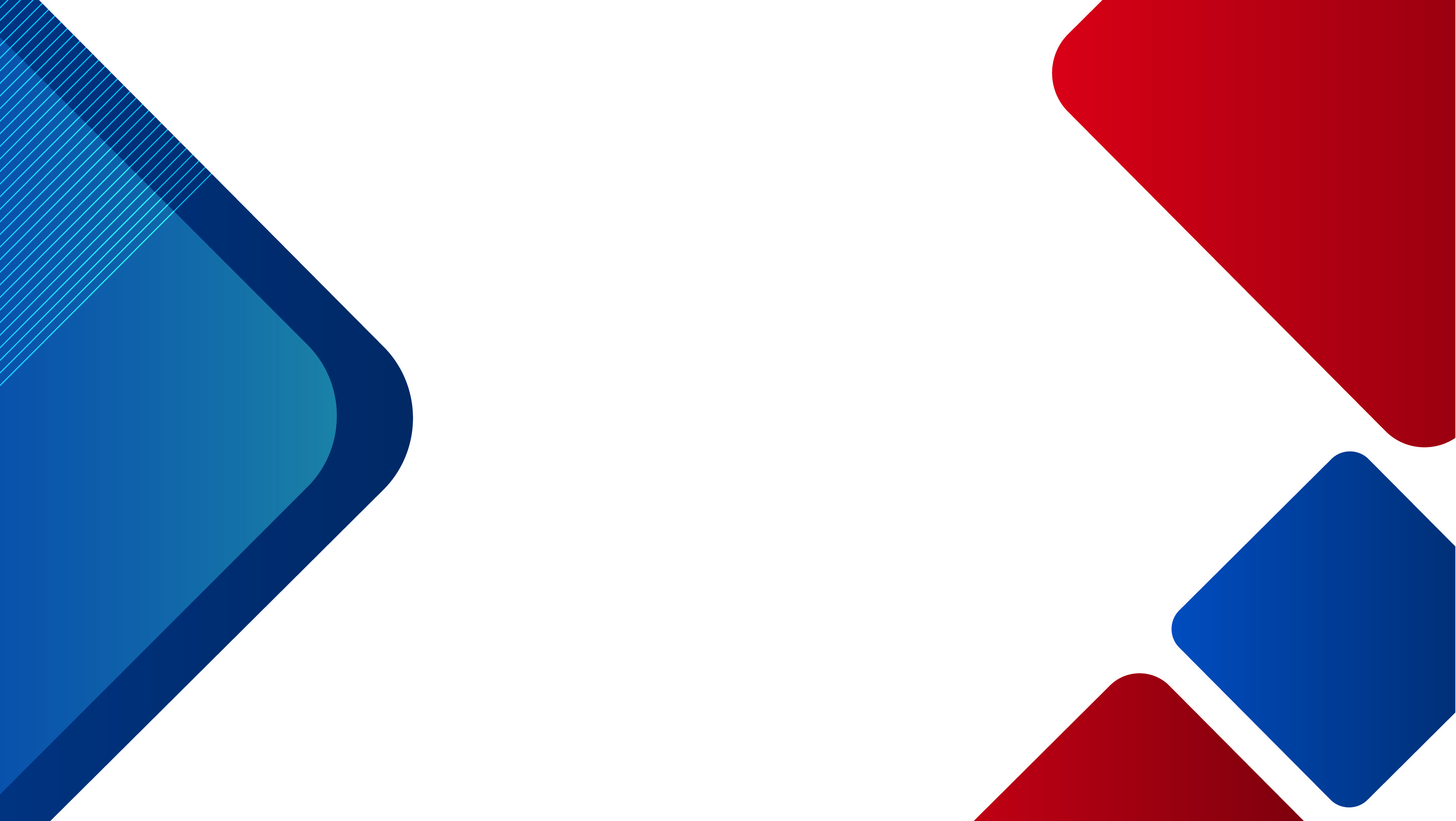 Título
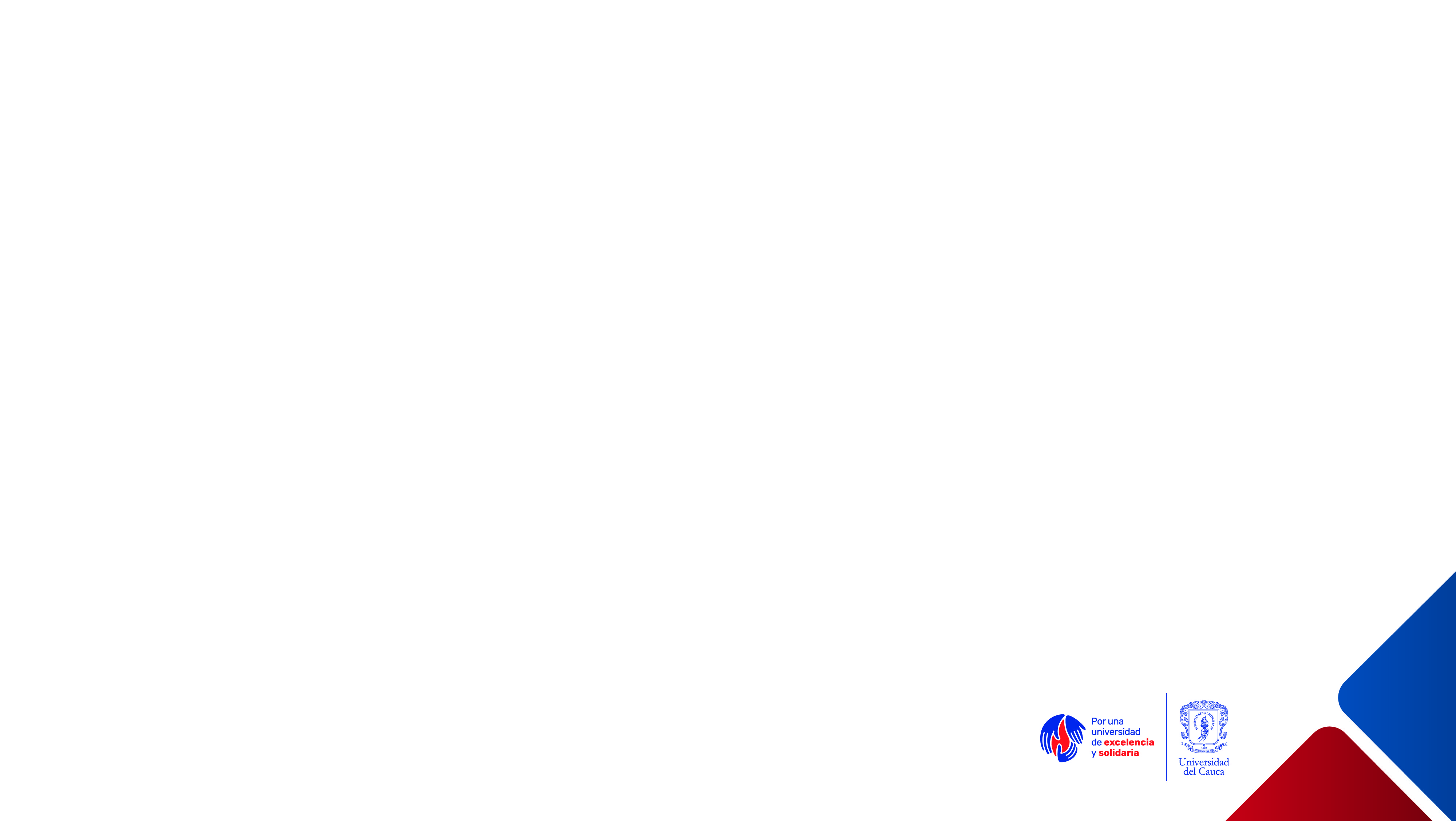 CONTENIDOS
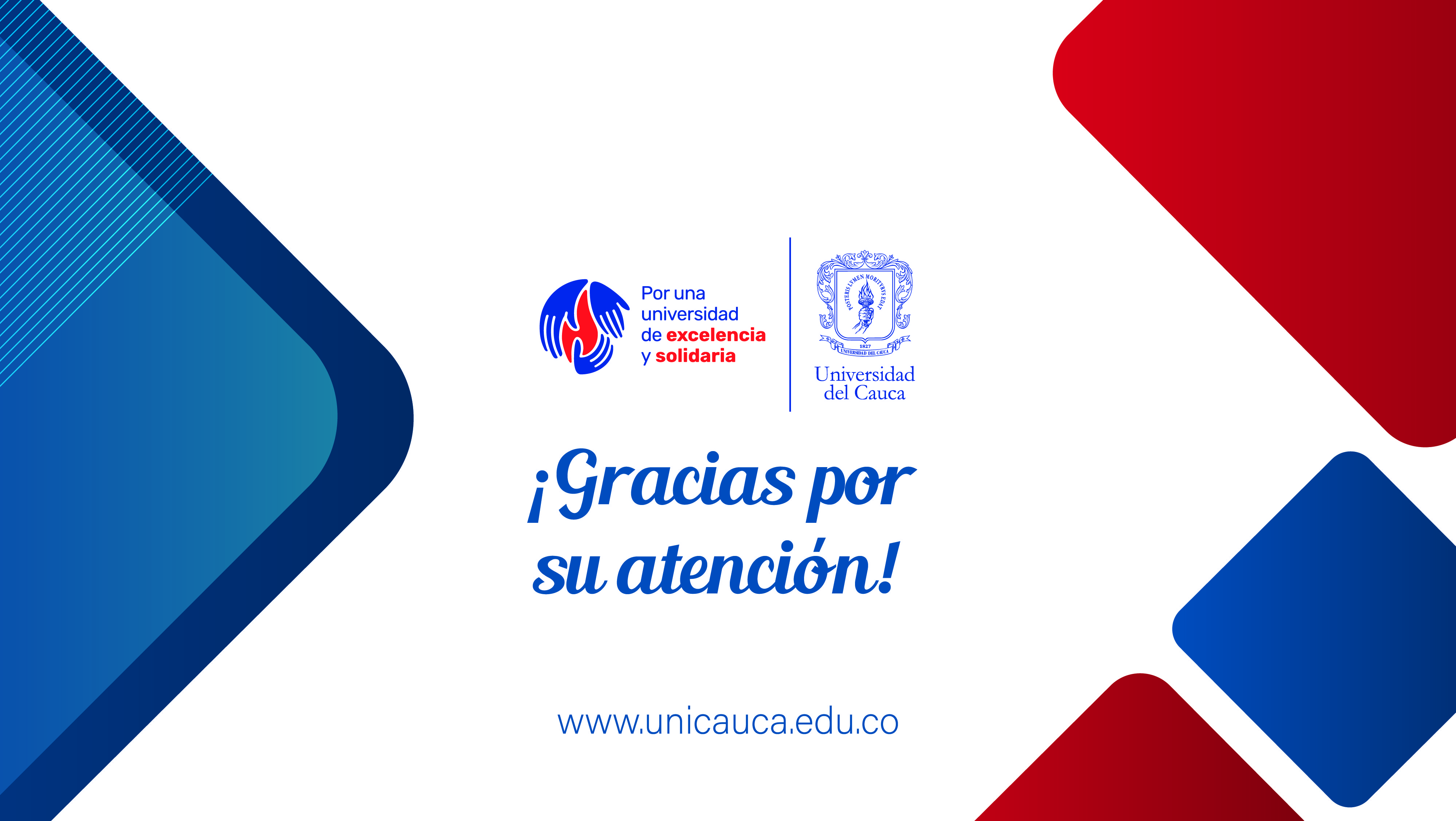